UNIDAD DE ASESORÍA PRESUPUESTARIA
SENADO DE LA REPÚBLICA DE CHILE
EJECUCIÓN PRESUPUESTARIA DE GASTOS ACUMULADAAL MES DE DICIEMBRE DE 2016PARTIDA 24:MINISTERIO DE ENERGÍA
Valparaíso, marzo 2017
Ejecución Presupuestaria de Gastos Acumulada al Mes de Diciembre de 2016 Ministerio de Energía
Principales hallazgos

La Ejecución del Ministerio, del mes de diciembre ascendió a $24.435 millones, es decir, un 16,7% respecto de la ley inicial.

Con ello, la ejecución acumulada ascendió a $156.717 millones, equivalente a un 99,6% del presupuesto vigente, pero un 107% de la ley aprobada. 

De esta forma, la ley de presupuestos 2016 para la Partida 24 se sobre-ejecutó en $10.708 millones, un 7,3% por sobre lo aprobado inicialmente. Sin embargo, cabe destacar que la ejecución así calculada incluye la deuda flotante, proveniente de operaciones de años anteriores. Excluyendo estas operaciones de años anteriores, la sobre ejecución alcanzaría a un $5.485 millones, equivalentes a un 3,7% de sobre-ejecución.

Durante el año el ajuste presupuestario provocó, a nivel de Partida, una rebaja del presupuesto en Transferencias  Corrientes por $7.070 millones. en las transferencias para «Aplicación Plan de Acción de Eficiencia Energética» por $4.600 millones y «Proyectos Energías Renovables no Convencionales «por $2.600 millones.
2
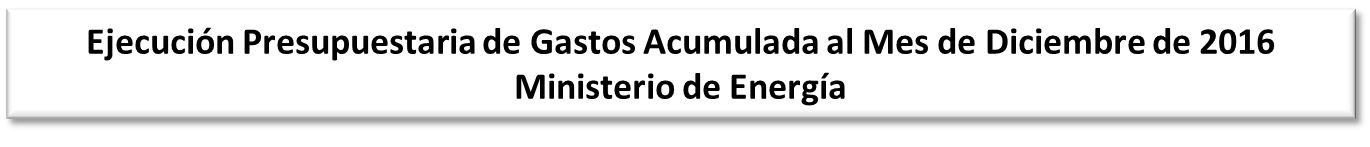 Principales hallazgos


Por otra parte,  se incrementó el presupuesto para  Transferencia de Capital hacia la Agencia Chilena de Eficiencia Energética, por $7.808 millones y Gastos en Personal se incrementó en $1.200 millones en el mes de noviembre.

La transferencia para SUBDERE en el Programa de Energización Rural por $5.685 millones, que representa en un 100%  se ejecutó en un 100% al igual que la transferencia a Vivienda por $1.057 millones ejecutadas en un 100%.
3
Ejecución Presupuestaria de Gastos Acumulada al Mes de Diciembre de 2016 Partida 24 Ministerio de Energía
en miles de pesos de 2016
Fuente: Elaboración propia en base  a Informes de ejecución presupuestaria mensual de DIPRES
4
Ejecución Presupuestaria de Gastos Acumulada al Mes de Diciembre de 2016 Partida 24, Resumen por Capítulos
en miles de pesos de 2016
Fuente: Elaboración propia en base  a informes de ejecución presupuestaria mensual de DIPRES
5
Ejecución Presupuestaria de Gastos Acumulada al Mes de Diciembre de 2016 Partida 24, Capítulo 01, Programa 01: SUBSECRETARÍA DE ENERGÍA
en miles de pesos de 2016
Fuente: Elaboración propia en base  a Informes de ejecución presupuestaria mensual de DIPRES
6
Ejecución Presupuestaria de Gastos Acumulada al Mes de Diciembre de 2016 Partida 24, Capítulo 01, Programa 03: APOYO AL DESARROLLO DE ENERGÍAS RENOVABLES NO CONVENCIONALES
en miles de pesos de 2016
Fuente: Elaboración propia en base  a Informes de ejecución presupuestaria mensual de DIPRES
7
Ejecución Presupuestaria de Gastos Acumulada al Mes de Diciembre de 2016 Partida 24, Capítulo 01, Programa 04: PROGRAMA ENERGIZACIÓN RURAL Y SOCIAL
en miles de pesos de 2016
Fuente: Elaboración propia en base  a Informes de ejecución presupuestaria mensual de DIPRES
8
Ejecución Presupuestaria de Gastos Acumulada al Mes de Diciembre de 2016 Partida 24, Capítulo 01, Programa 05: PLAN DE ACCIÓN DE EFICIENCIA ENERGÉTICA
en miles de pesos de 2016
Fuente: Elaboración propia en base  a Informes de ejecución presupuestaria mensual de DIPRES
9
Ejecución Presupuestaria de Gastos Acumulada al Mes de Diciembre de 2016 Partida 24, Capítulo 02, Programa 01: COMISIÓN NACIONAL DE ENERGÍA
en miles de pesos de 2016
Fuente: Elaboración propia en base  a Informes de ejecución presupuestaria mensual de DIPRES
10
Ejecución Presupuestaria de Gastos Acumulada al Mes de Diciembre de 2016 Partida 24, Capítulo 03, Programa 01: COMISIÓN CHILENA DE ENERGÍA NUCLEAR
en miles de pesos de 2016
Fuente: Elaboración propia en base  a Informes de ejecución presupuestaria mensual de DIPRES
11
Ejecución Presupuestaria de Gastos Acumulada al Mes de Diciembre de 2016 Partida 24, Capítulo 04, Programa 01: SUPERINTENDENCIA DE ELECTRICIDAD Y COMBUSTIBLES
en miles de pesos de 2016
Fuente: Elaboración propia en base  a Informes de ejecución presupuestaria mensual de DIPRES
12